DECAMERÓN
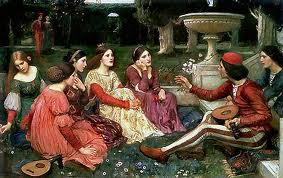 CONTEXTO HISTÓRICO
Italia del Trecento: inicio del Humanismo y Renacimiento. Florencia.
Sociedad: convulsa con revueltas nobiliarias e intrigas religiosas (Cisma y luchas por el poder) y el ascenso de la burguesía y su mentalidad.
Economía: comercio exterior, acuñación de moneda propia (florentín) y crecimiento urbano.
Política: ciudades estados (comuni): Florencia.
CONTEXTO LITERARIO
Nacimiento de la nueva literatura italiana y del Renacimiento en arte y literatura: Dante, Petrarca.
Vínculo con el cuento europeo del siglo XIV: EL CONDE LUCANOR DE D. JUAN MANUEL Y LOS CUENTOS DE CANTERBURY DE CHAUCER, A LOS QUE INFLUIRÁN.
CRONOLOGÍA
El Decamerón es un libro constituido por cien cuentos, algunos de ellos novelas cortas, terminado entre 1351 y 1353. El nombre procede del griego: δέκα déka 'diez' y ἡμέραι hēmérai 'días‘.
ESTRUCTURA
Marco:  La obra comienza con una descripción de la epidemia de peste negra que golpeó a Florencia en 1348), lo que da motivo a que un grupo de diez jóvenes, siete mujeres y tres hombres que huyen de la plaga, se refugien en una villa en las afueras de Florencia.
Triple estructura: 
Marco de autor: prohemio en que se dirige a las lectoras y explica sus intenciones.
Marco de narradores personajes que introducen cada jornada.
Cuentos con estructura tradicional: introducción, nudo y desenlace.
ESTRUCTURA II
El Decamerón se encuentra estructurado de la siguiente manera: una introducción que hace de la peste el marco general del texto y diez jornadas (simbolismo):
Jornada I - Ciappelletto (Judas)- Vicios; (tema libre)
Jornada II Y III - Fortuna y mercantilización;
Jornada IV - Cuentos de amor con final trágico;
Jornada V - Cuentos de amor con final feliz;
Jornada VI, VII Y VIII - Ingenio;
Jornada IX - Microcosmos; (tema libre)
Jornada X - Griselda (María).

TÉCNICA MIXTA
INTERPRETACIÓN
Obra de transición entre al Edad Media y Renacimiento.
Rasgos medievales se encuentran en el simbolismo de la obra y su carácter didáctico, que culmina el género del cuento medieval.
El sentido renacentista se halla en la concepción profana del hombre, la ausencia de rasgos fantásticos o míticos, y la burla de los ideales medievales y el erotismo de algunos de sus relatos. Como género, porque se anticipa a la novella italiana.
TEMAS Y RASGOS FORMALES
Los temas son casi siempre profanos, a tono con la mentalidad burguesa que empezaba a fraguarse en Florencia: la inteligencia humana, la fortuna y el amor.
RASGOS FORMALES
Dinamismo: escasas descripciones.
Estilo directo e indirecto.
Perfecta estructura simétrica y repetitiva. SIMBOLISMO.
Prosa elegante, heredera de la sintaxis latina, con amplios periodos y ligero hipérbaton con verbos al final de la oración.
Búsqueda del entretenimiento: ironía, juegos de palabras, alusiones eróticas…
Tendencia al realismo: decoro de los personajes en su forma de hablar.